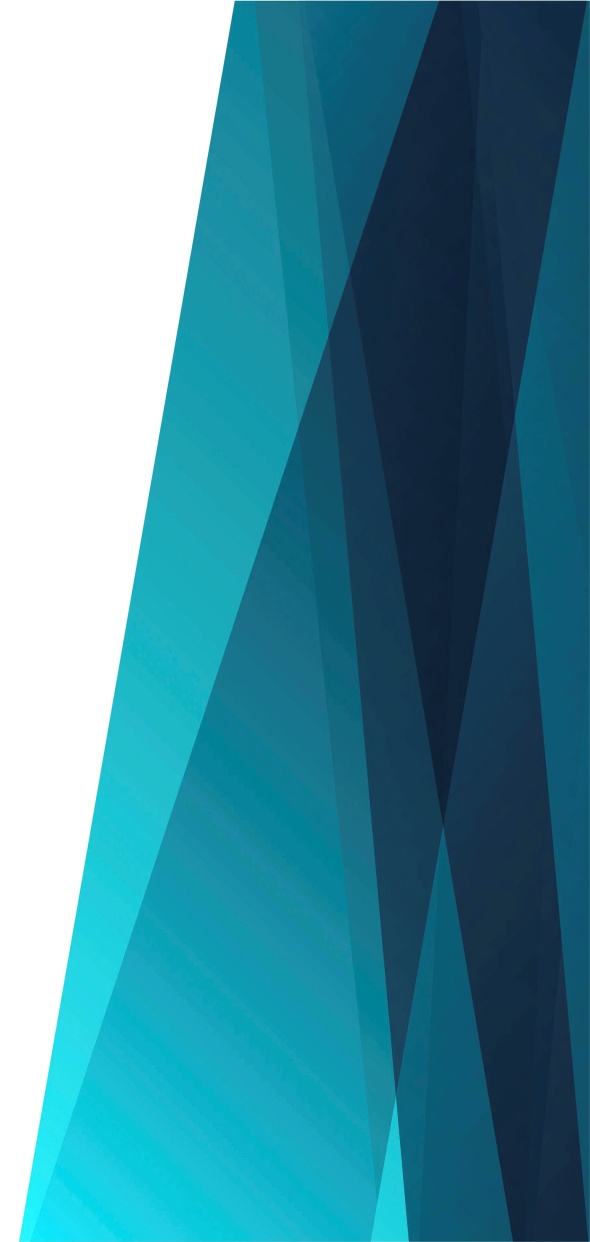 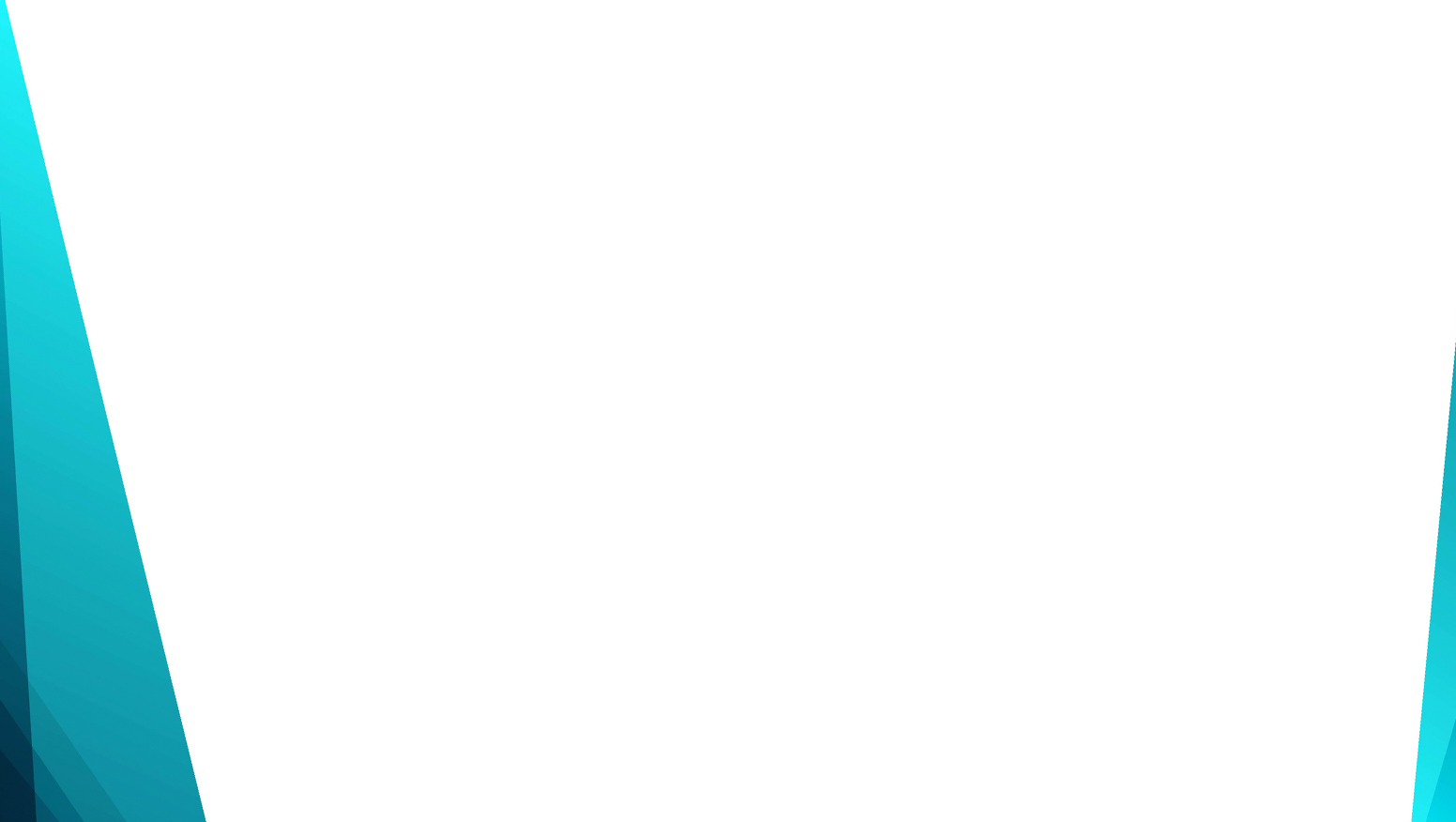 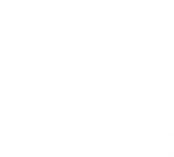 Громко Бога
прославляйте
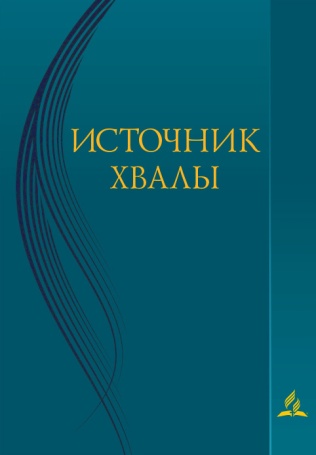 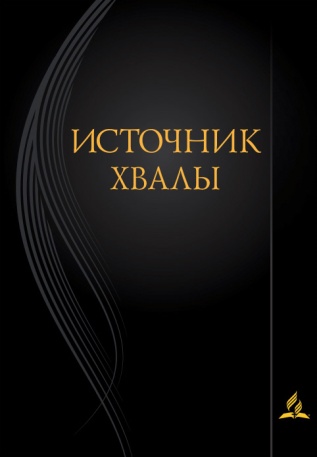 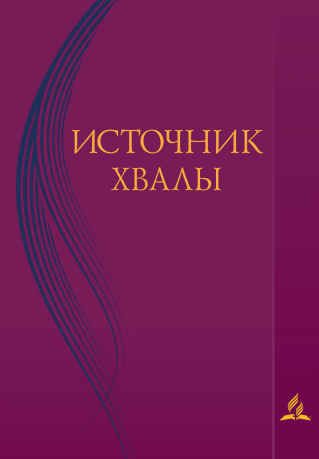 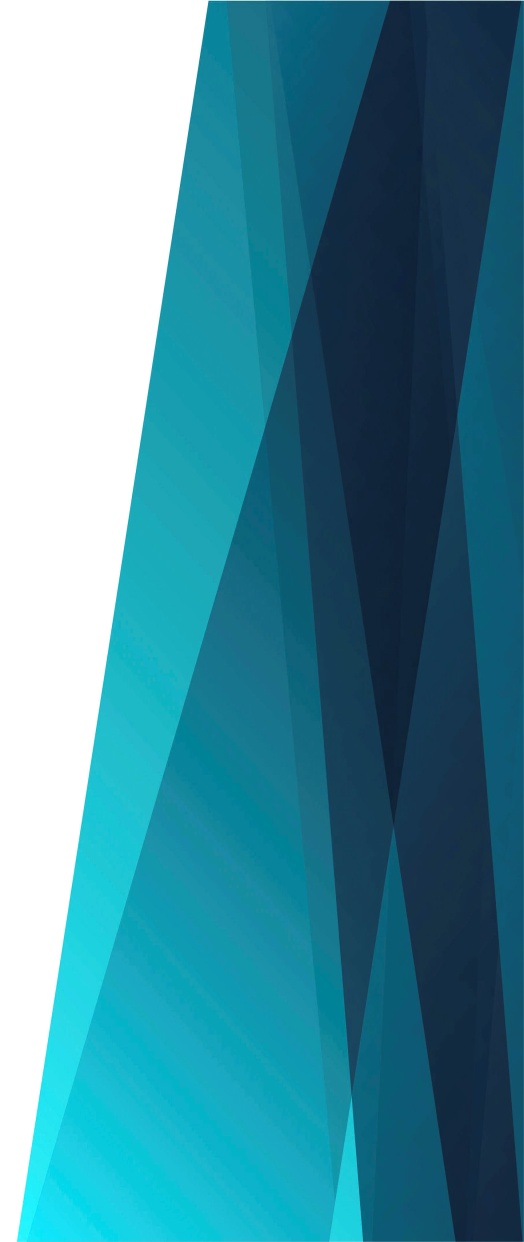 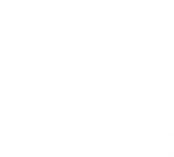 Громко Бога прославляйте, 
Дети Божьи на земле,
Стройным хором
Восклицайте
За любовь Его везде.
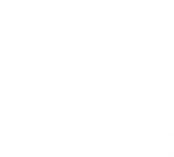 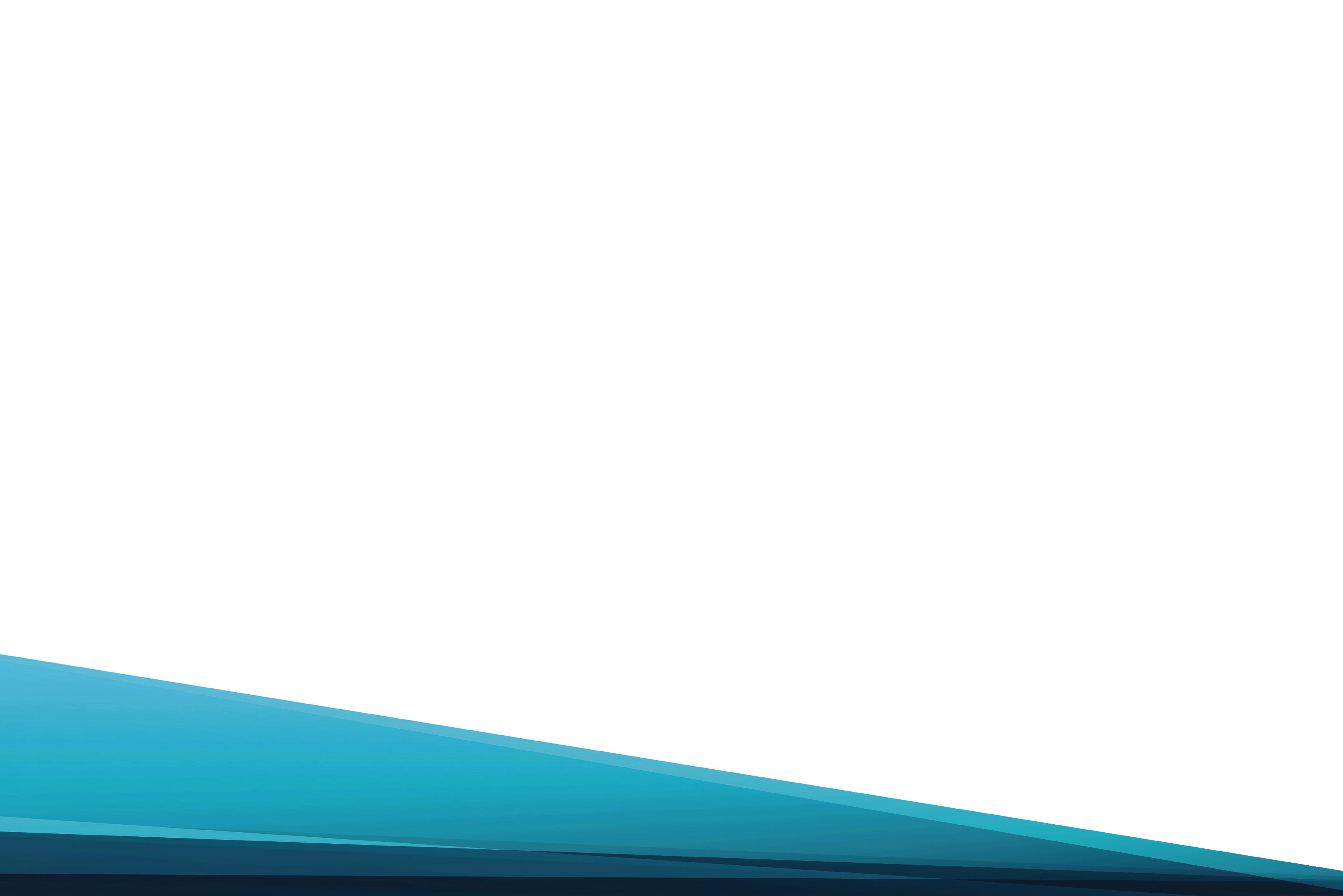 Аллилуйя, аллилуйя!
Слава вечная Отцу!
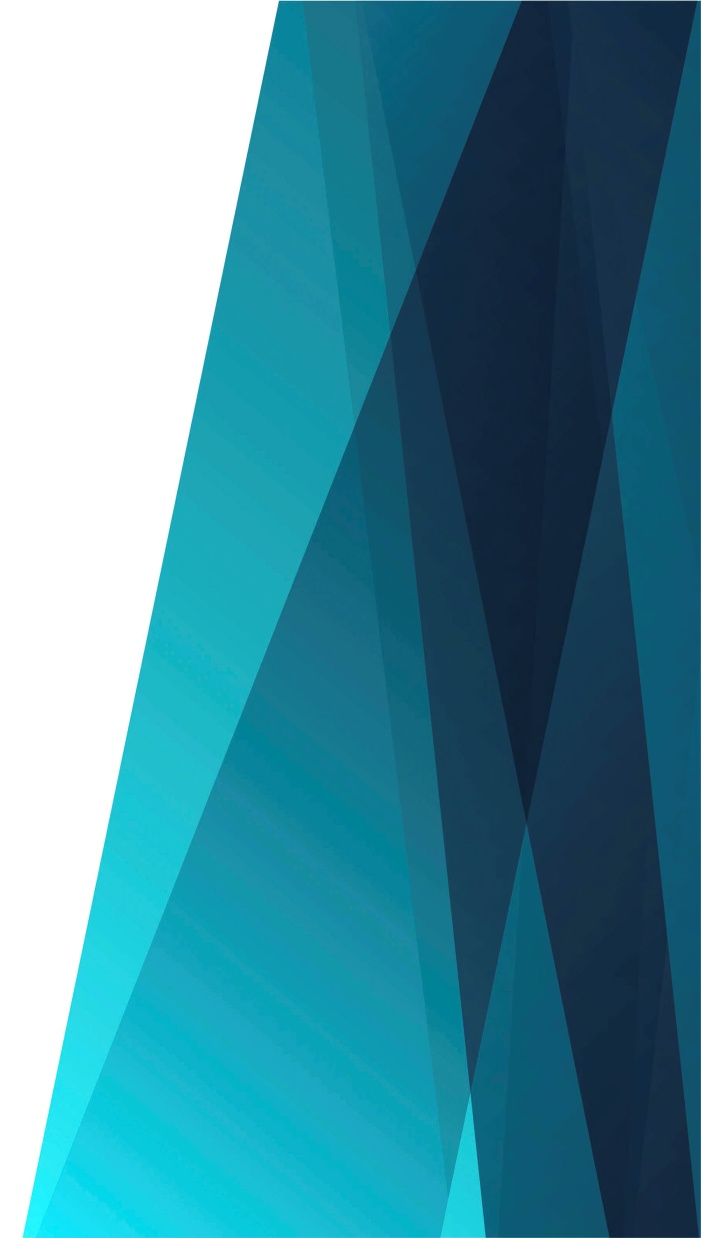 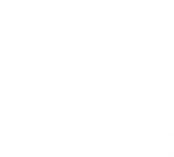 Громко Бога прославляйте
С песней чудной на устах,
Дел Его не забывайте,
Что явил в Своих сынах.
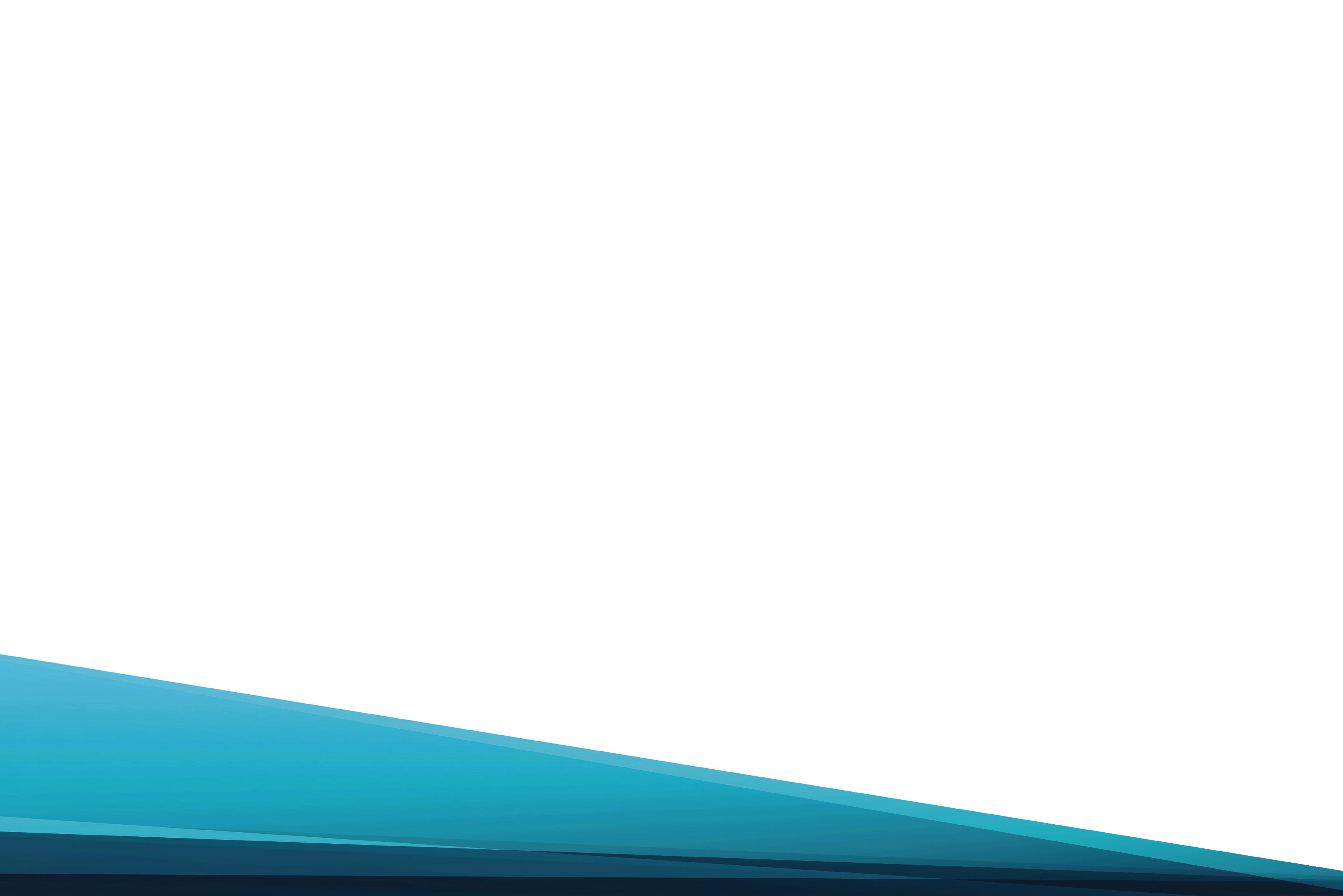 Аллилуйя, аллилуйя!
Слава вечная Отцу!
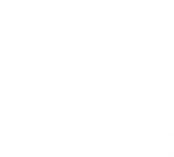 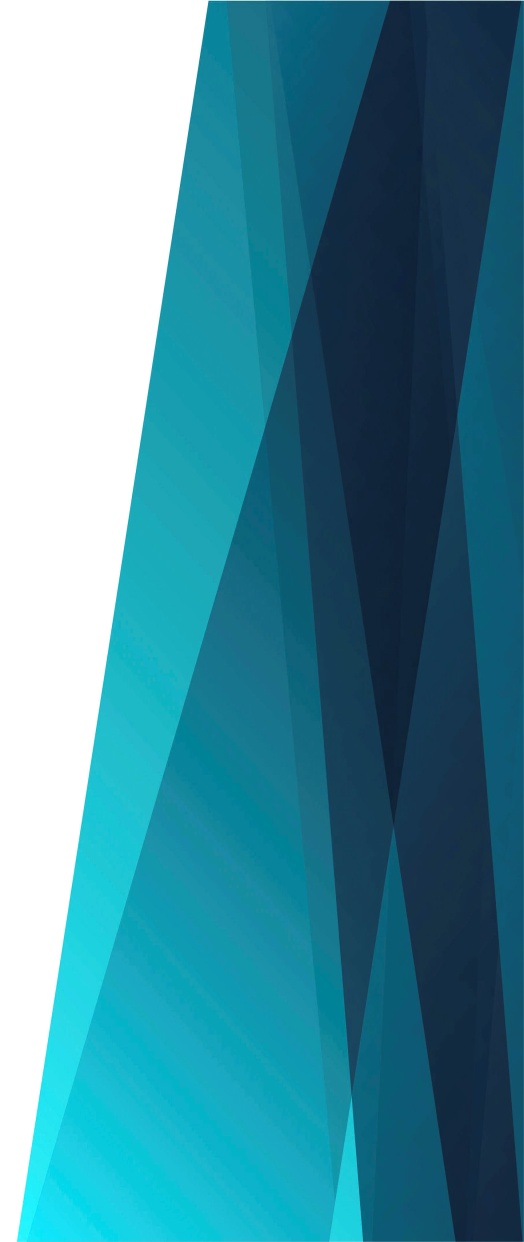 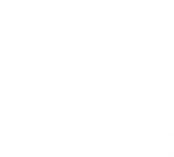 Громко Бога прославляйте
За любовь и благодать.
Его милость возвещайте,
Чтобы каждый мог познать.
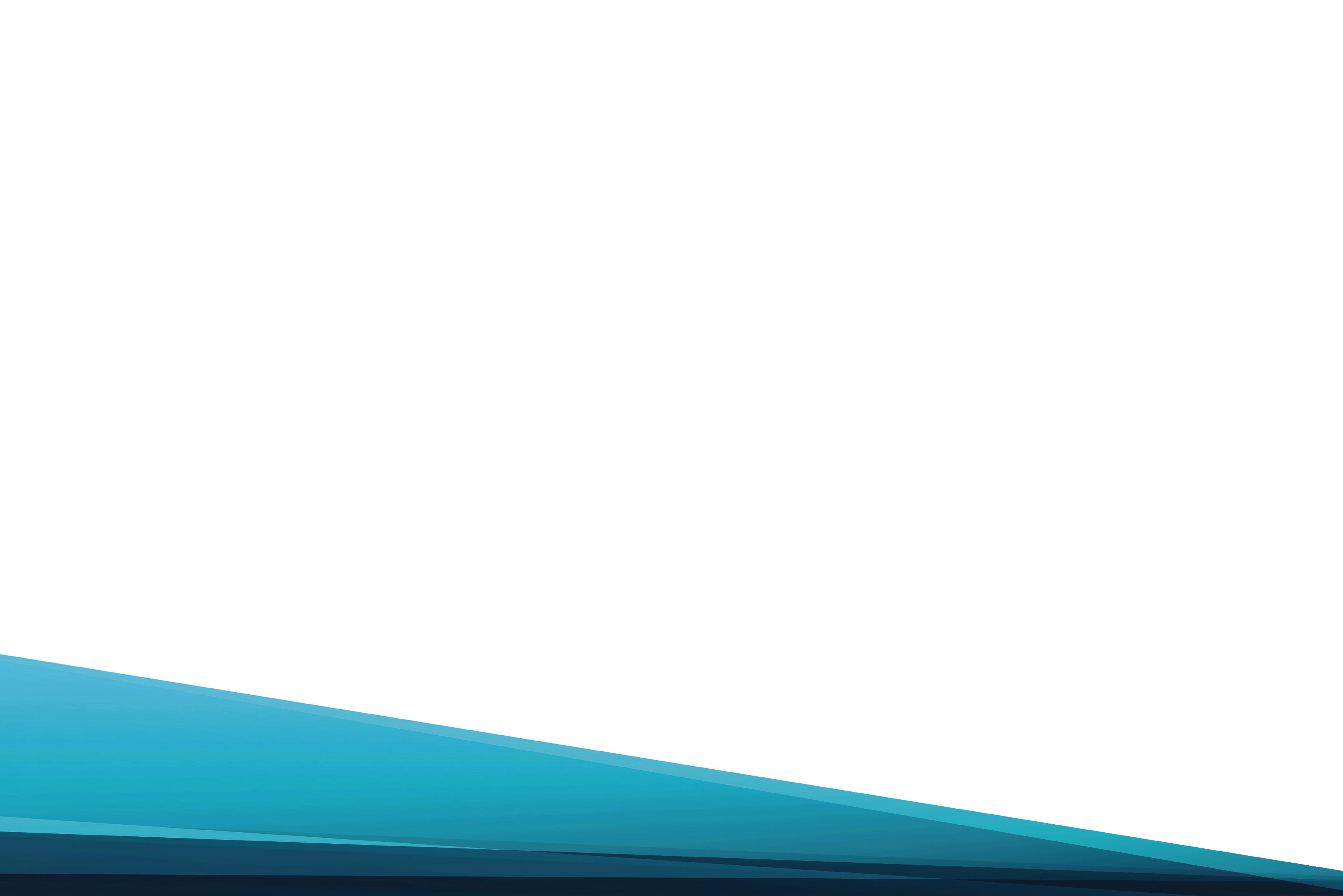 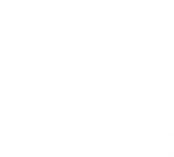 Аллилуйя, аллилуйя!
Слава вечная Отцу!